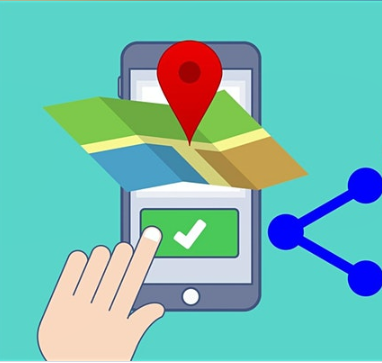 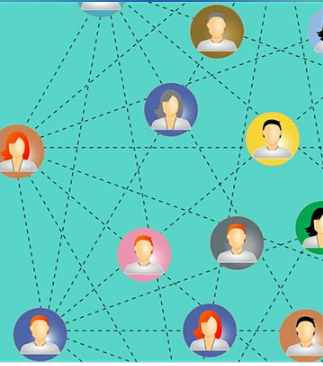 Virginia EVV Best PracticesPresented by ANKOTA
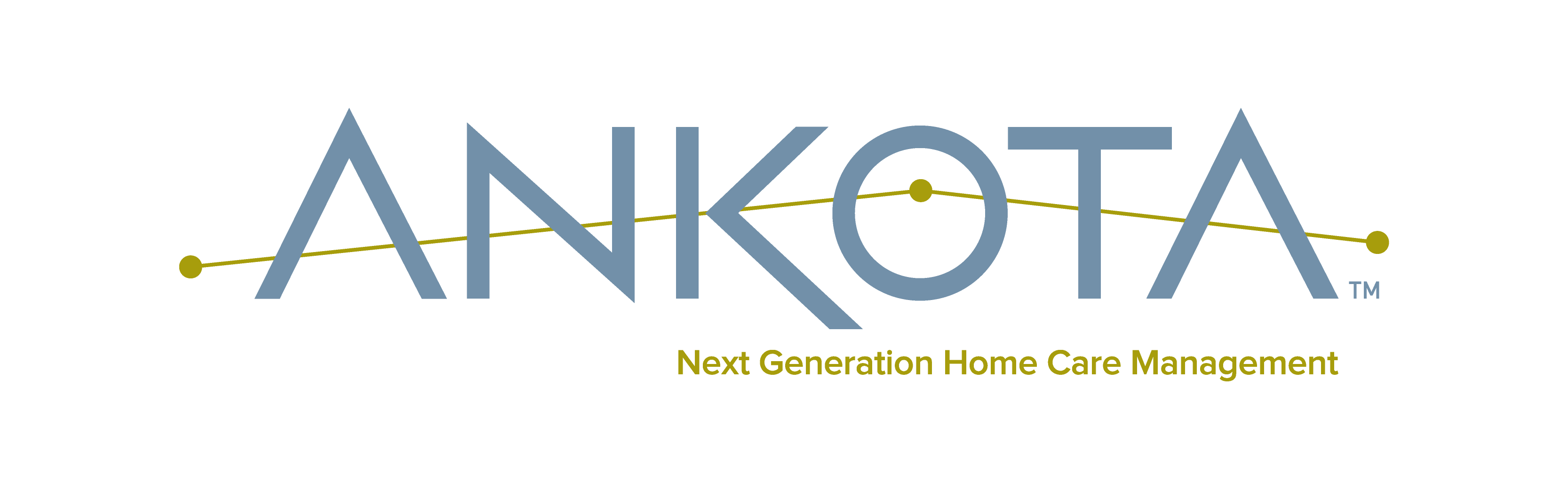 March 24, 2020
Online meeting tips
Please keep yourself muted while presenters are speaking
Please place comments in the chat section
We will have time for conversation, but please jump in one at a time during designated discussion times
genda
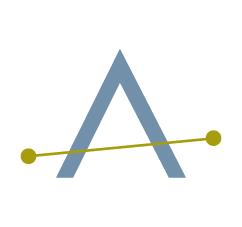 Welcome
The Challenge (Overview) 
Deep Dive Into Billing the MCO’s 
EVV Best Practices
ACE - Virginia Chapter 
Ankota Customer Referral Program
Virgini
evv best practices
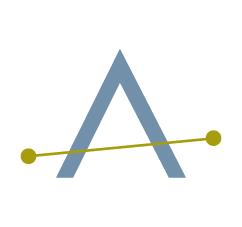 Welcome – BY Joel Merle-Smith
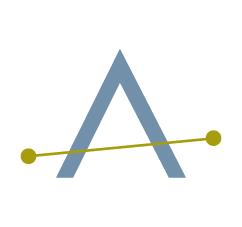 Virgini
evv best practices
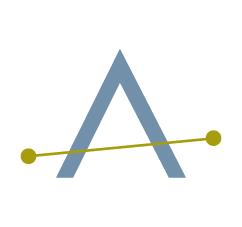 The Ch   LLENGE
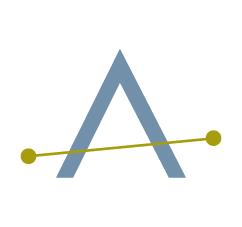 First there was an EVV mandate
Then there was COVID-19…
Common themes: 1) Both are challenging, 2) We’ll get through them both, but 3) It takes community
A mixed audience - community
The Ch   LLENGE
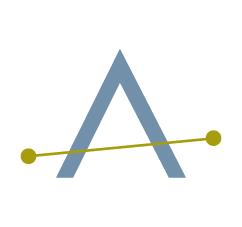 We all come from a common background
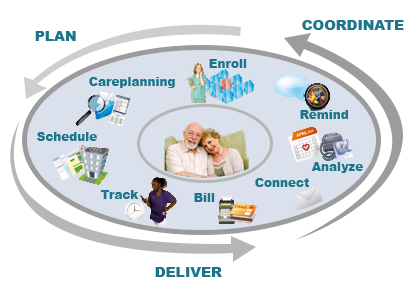 The Ch   LLENGE
We face common challenges
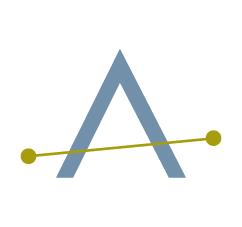 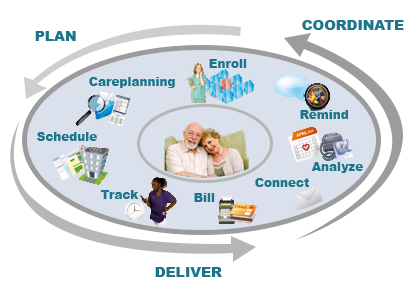 Proving that we’re EVV compliant
Getting bills accepted:
6 MCOs (6 sets of rules)
Straight Medicaid
Doing EVV right:
3 EVV Methods
DMAS90
DMAS97
Back-to-Back Visits
More
80%20%
Virgini
evv best practices
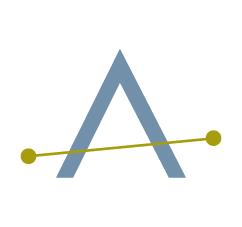 DEEP DIVE INTO BILLING THE MCO’S
Recap from the State
Clearing house vs. Payer
Which client ID to use (Medicaid vs. MCO)
Anthem/Tellus vs Other MCOs
Hours vs. Units
SFTP Protocol vs. 837 (How Ankota can help)
Quick Billing Demo from Ankota
Payer by Payer
Anthem
Aetna
Magellan
UHC
VA Premier
Optima
Medicaid Direct
Tellus presentation– Joe Marte
Questions
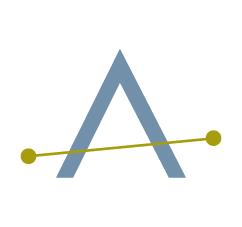 Recap from the state
Required services provided on or after June, 30, 2020

The following HCPCS codes require EVV Information
Personal Care: T1019, S9125
Respite Services: T1005
Companion Service: S5135

Each code is a separate clock in and clock out (contiguous visits are acceptable)

Attendants are required to use a smart device app or interactive voice response (IVR) system for clock-in and clock-out
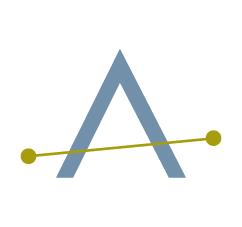 Recap from the state
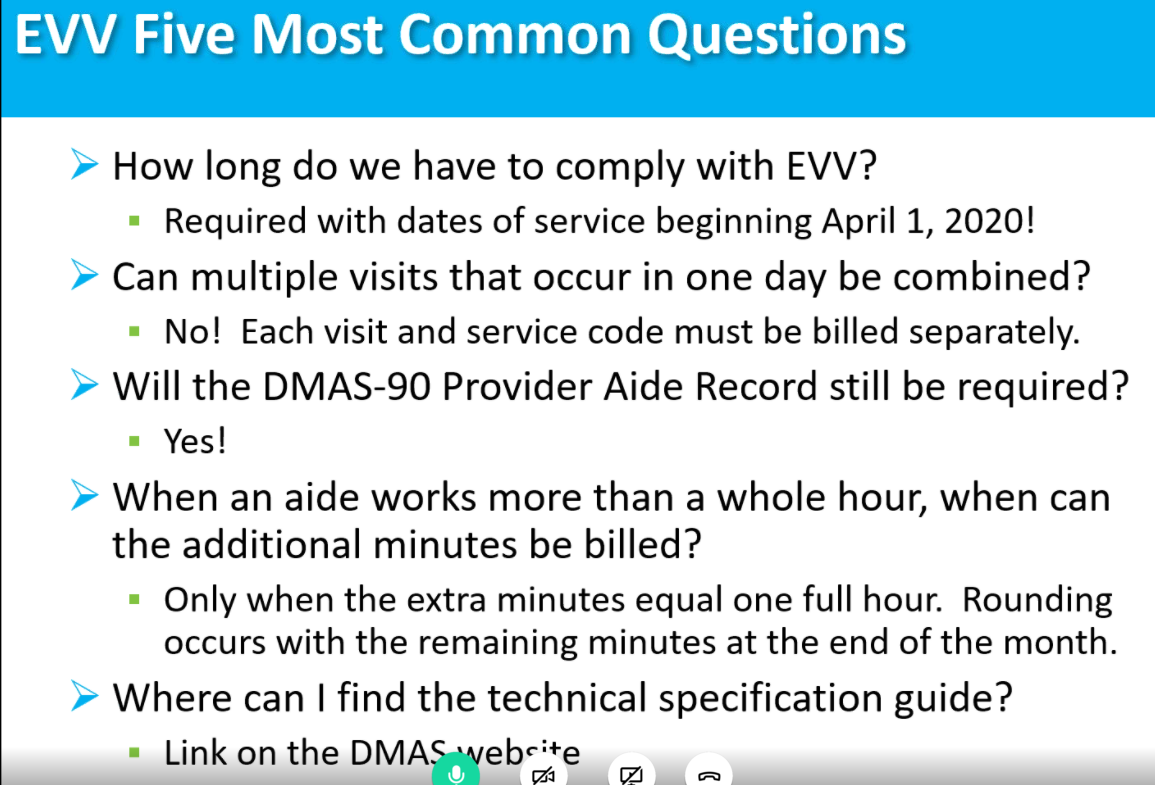 Recap from the state
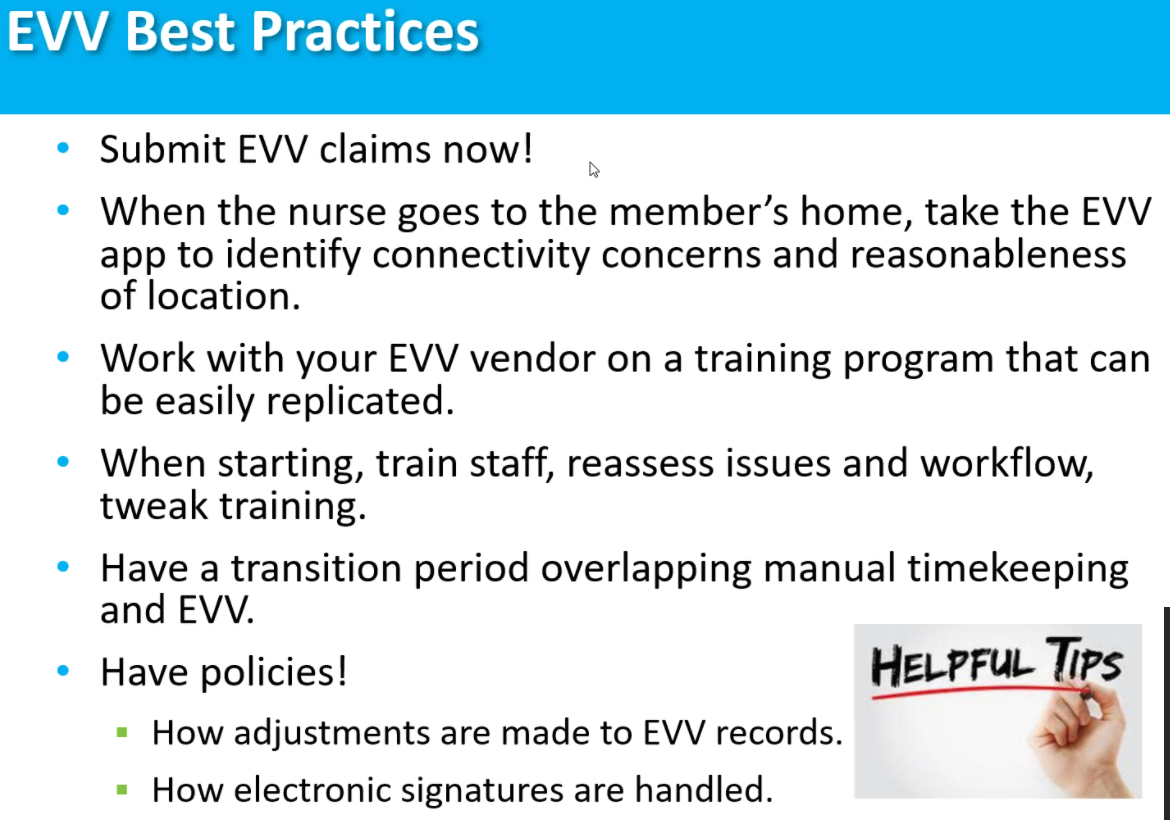 Clearing house vs payer
When verifying that the claim has been  accepted, verifying with the clearing house is not far enough.

After you have received a successful submission message through  your clearing house, the next step is to contact the MCO.

The MCO will tell you if you have met all of the criteria for the new EVV elements, now mandated for June 30, 2020
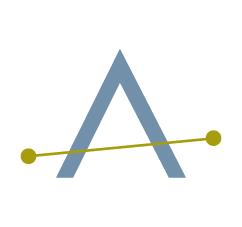 Which client id to use
The type of ID to be used is based on the clearing house used. 

The following list indicates which ID should be used when:

MEDICAID ID
When using Tellus
Anthem 
Medicaid Direct

MCO ID
When using other clearing houses
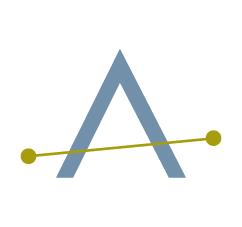 HOURS VS UNITS
Currently the state of Virginia, including all MCO’s, bill in units of hours. 

Authorizations and bill codes should reflect the hour unit.

Many states bill in 15 minute units verses full hours.  In the event that Virginia moves from hour units to 15 minute units, work with your billing software to adjust these bill codes as the changes will need to reflect in the billing files
Should this switch occur, customers of Ankota will help make the transition.
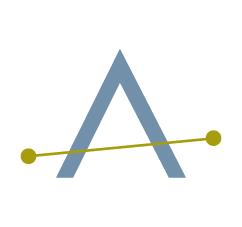 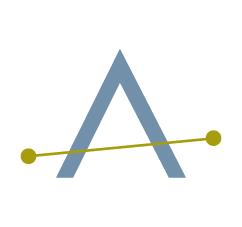 Sftp protocol vs. 837how Ankota can help
SFTP Protocol vs. 837 (How Ankota can help)
Quick Billing Demo from Ankota
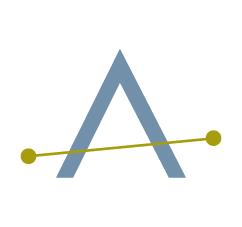 Payer by paYer
Payer by Payer
Anthem
Aetna
Magellan
UHC
VA Premier
Optima
Straight Medicaid
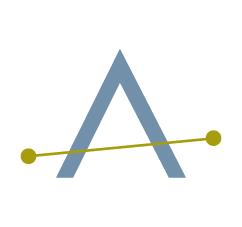 Tellus
Tellus presentation
Joe Marte
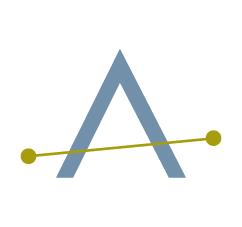 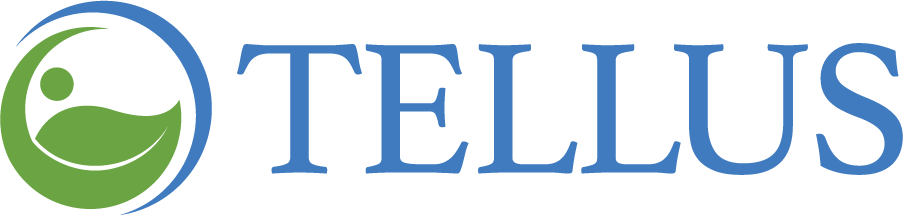 Questions
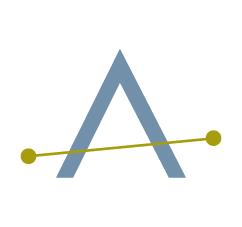 Virgini
evv best practices
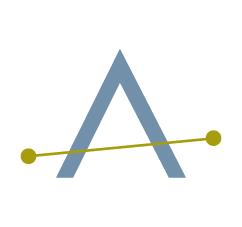 EVV Best practices
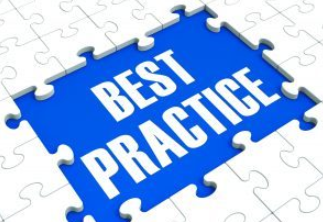 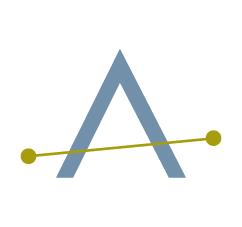 DMAS-90
Produce the DMAS 90 on demand
Different pages:
Different Visit Type
Different Caregiver
Multiple visits in the same day
Telephony Signature
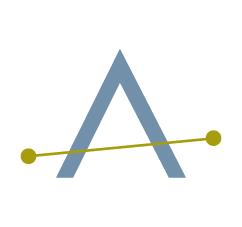 DMAS-97
Fill the DMAS-97 to set and communicate the client’s plan of care
Small adjustments we made:
Put on care plan column
Breakfast/Lunch/Dinner
Put the data back in the official state Form
In progress (ready next week)
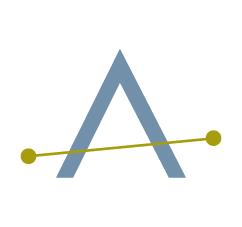 Other forms
Other state forms:
DMAS98
DMAS99
Agency Best Practice forms
Assessments
Safety evaluations
More
Ankota specific note:
Ankota has a “form builder” to automate your forms
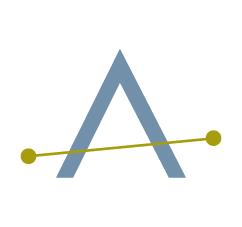 General EVV best practices
Flow your schedule from the authorization
Three EVV  Methods:
Telephony
Mobile/GPS
FOB
Prompt for Care Items (Tasks)
Handling Back-to-Back (Contiguous) Visits
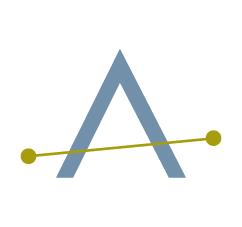 QUESTIONS OR MORE BEST PRACTICES
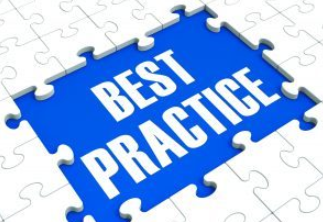 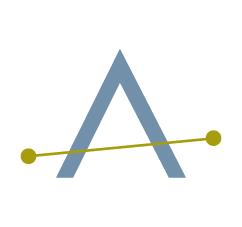 Virgini
evv best practices
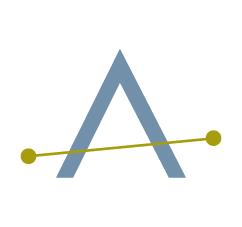 CE 
VIRGINIA chapter
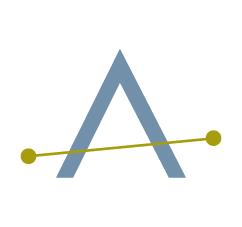 Trey Burkholder
ACE 1st President of the Virginia Chapter 
Personal Home Care, Inc.
ahomecarecommunity.com
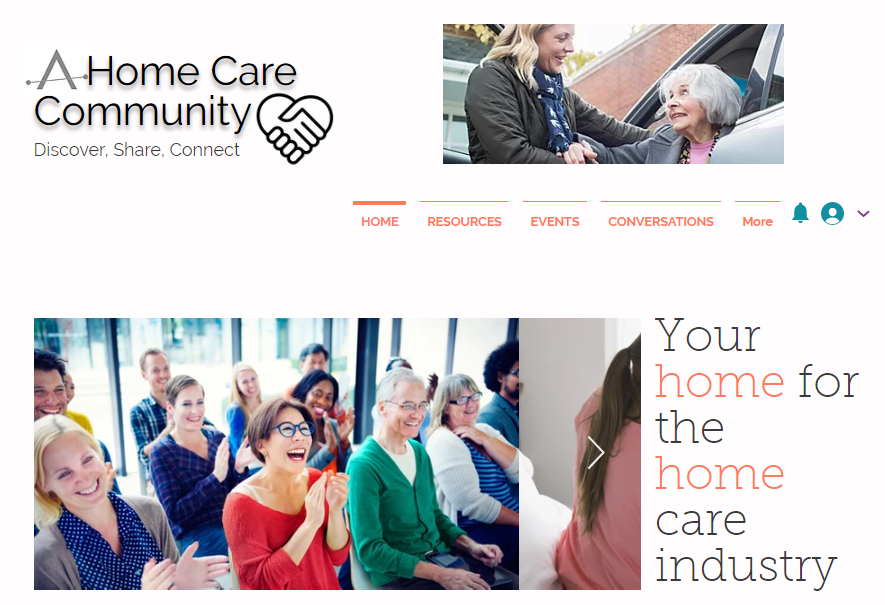 Virgini
evv best practices
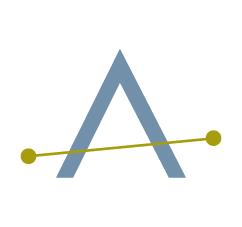 ANKOTA CUSTOMER REFERRAL PROGRAM
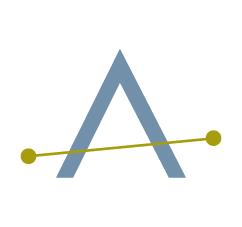 thank you
: )